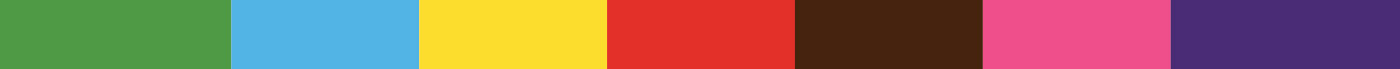 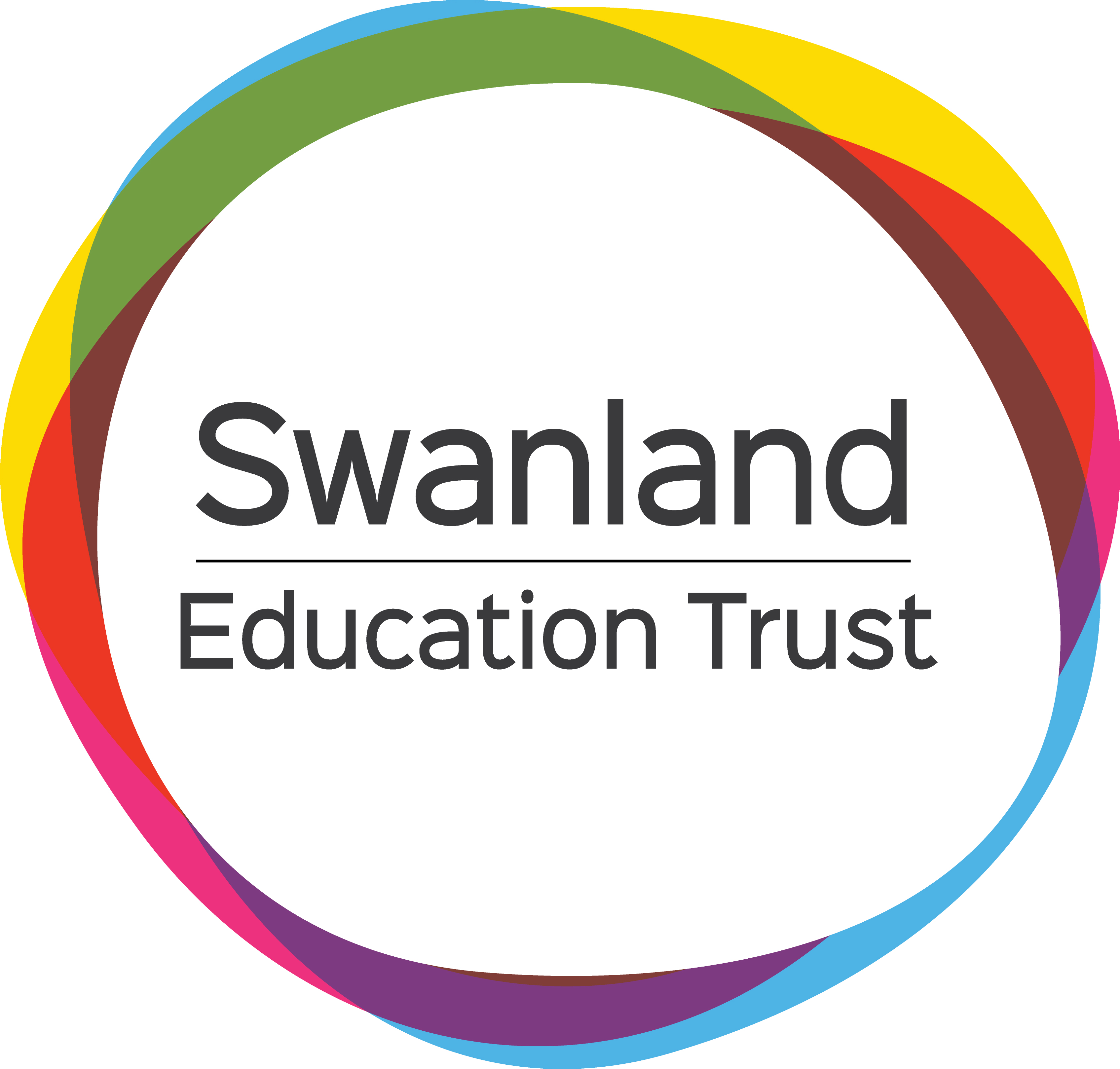 SWANLAND EDUCATION TRUST
NQT Conference
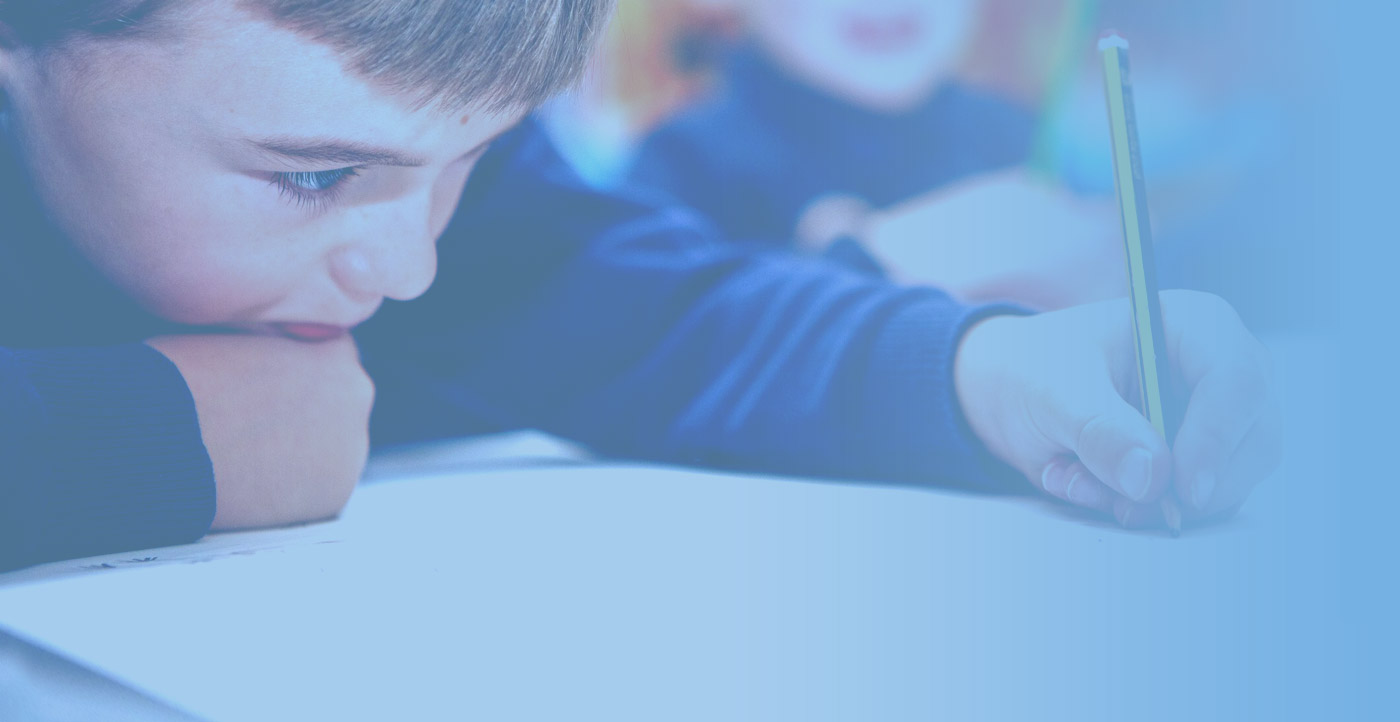 REMAINING RESILIENT & 
FOSTERING CREATIVITY
Friday 9th February 2018
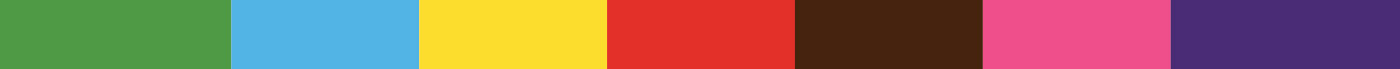 A bit about us!
Swanland Primary School – 420+ children 

Dunswell Academy – 100+ children

Soon to be…

Airmyn Park Primary School – 113+

Hook CE Primary School – 203+
SWANLAND EDUCATION TRUST  |  NQT Conference
[Speaker Notes: Our Trust has had to show resilience – 

Fundamentally sharing in the same visions and values

Talk about those now]
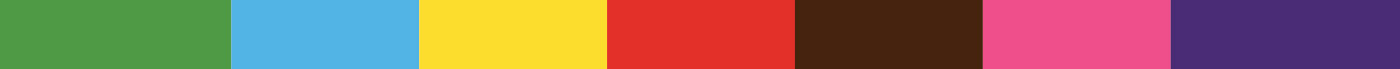 A bit about us!
Ethos

Vision

Values
SWANLAND EDUCATION TRUST  |  NQT Conference
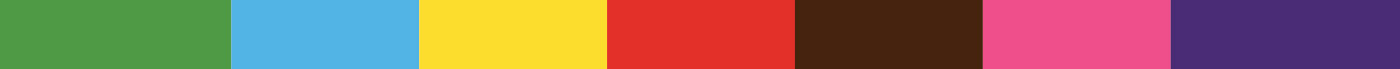 Remaining Resilient
So what does it really mean?
SWANLAND EDUCATION TRUST  |  NQT Conference
[Speaker Notes: Is it about protecting ourselves against the incessant changes that will be a realistic part of the profession in to the future?
Is it about conforming and doing as we are told in order to reach outcomes?
Is it about filling children with knowledge to pass a test?

All of the above, many schools would answer yes because of the high stakes environment we nowadays find ourselves operating in – all schools are measured on outcomes, however must this be at the cost of deep, meaningful thought provoking learning experiences?

Deeply committed – rigorous 
Own beliefs]
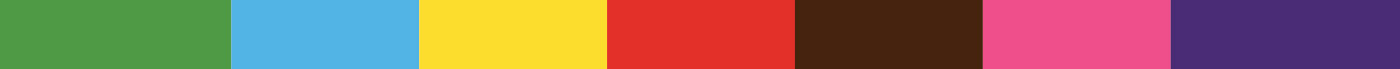 Remaining Resilient
Be the champion for your children…
SWANLAND EDUCATION TRUST  |  NQT Conference
[Speaker Notes: Modelling and fostering resilience – ever changing

We do everything that we ought/required to be doing – it’s the how we do it that makes us different

Collaborative approach, additional strength]
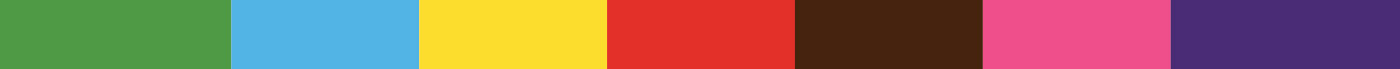 Fostering Creativity
So what does this look like?
SWANLAND EDUCATION TRUST  |  NQT Conference
[Speaker Notes: What is your most memorable moment(s) in your school days? 

Who? What? Where? When? Why?

All schools have fundamentally the same values etc, they are all unique in the delivery of their curriculum. 

High standards with outstanding progress for all groups of children including those with SEND etc

Those who don’t shine at the core areas have access to many other aspects of the curriculum – technology – smarter not harder

Tailoring the visits and learning to the cohorts of children 

Cultural experiences

Mixed aged children]
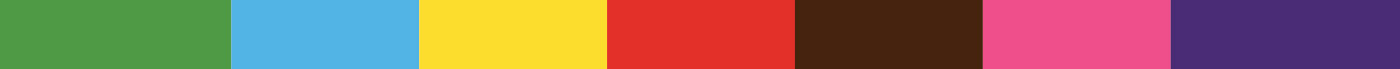 Thanks
SWANLAND EDUCATION TRUST
c/o Swanland Primary School, Tranby Lane, Swanland, East Yorkshire, HU14 3NE  |  Telephone: 01482 231800
www.swanlandeducationtrust.co.uk